Environmental Performance
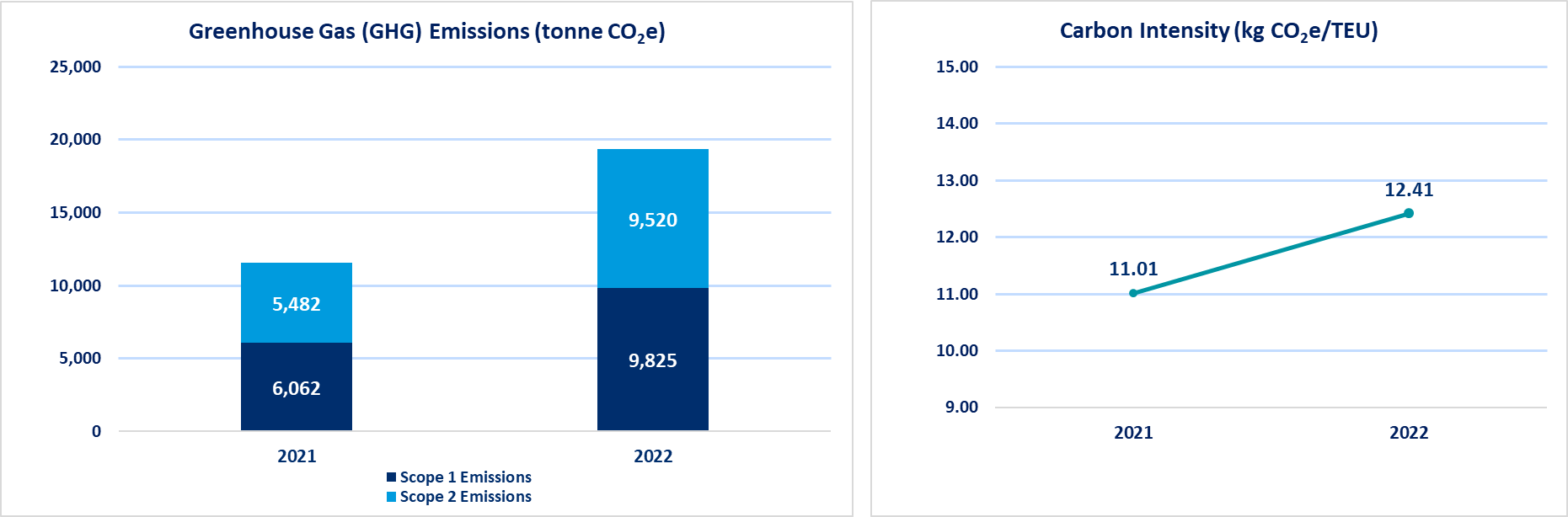 Remarks:
Scope 1 Emissions (tonne CO2e) is the GHG emissions from sources that are owned or controlled by the port.
Scope 2 Emissions (tonne CO2e) is the GHG emissions from the generation of purchased electricity, steam, heat and cooling.
Carbon Intensity (kg CO2e/TEU), is the total of Scope 1 and Scope 2 GHG Emissions divided by the port’s annual throughput.
The emission factors applied for the calculation of Scope 1 are adopted from the U.S. Environmental Protection Agency and Department for Environment, Food, and Rural Affairs (UK).
The emission factors applied for the calculation of Scope 2 GHG Emissions are adopted from the International Energy Agency.